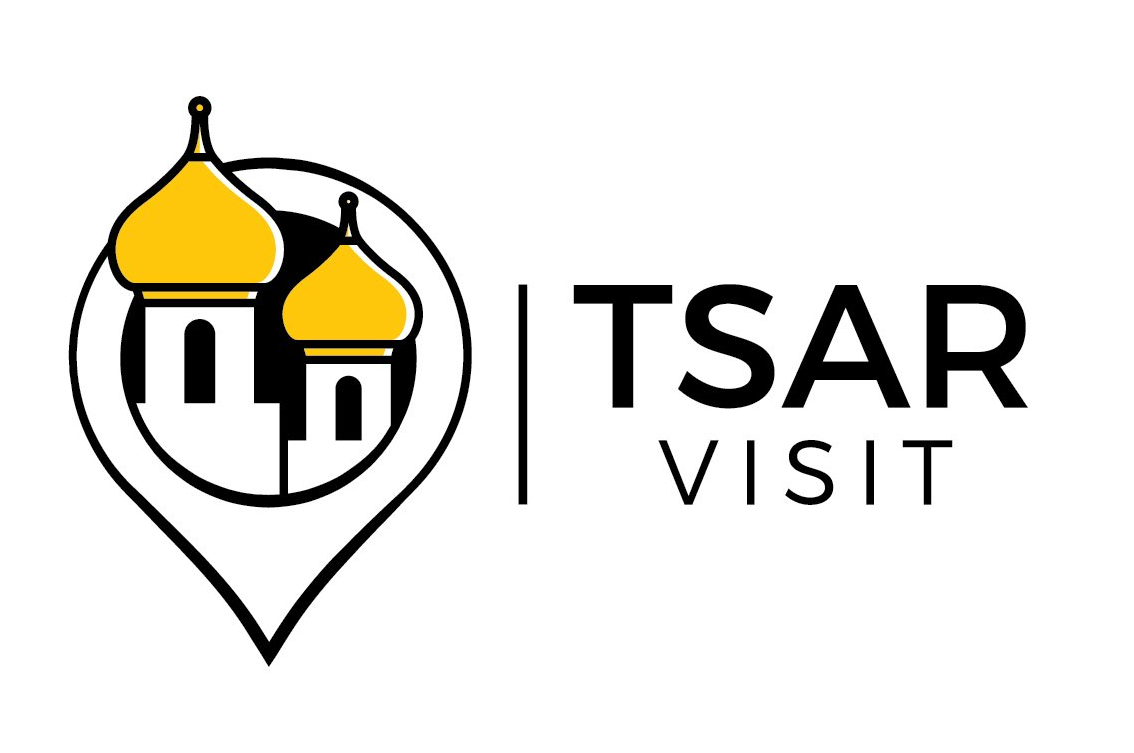 Дорогие партнеры,

Tsar Visit – это новый сервис, созданный московским агентством Tsar Voyages, который позволит вам забронировать экскурсию в Москве или в Санкт-Петербурге всего за несколько кликов. Сервис предлагает сопровождение лучших гидов города на любом языке из 5 предложенных.
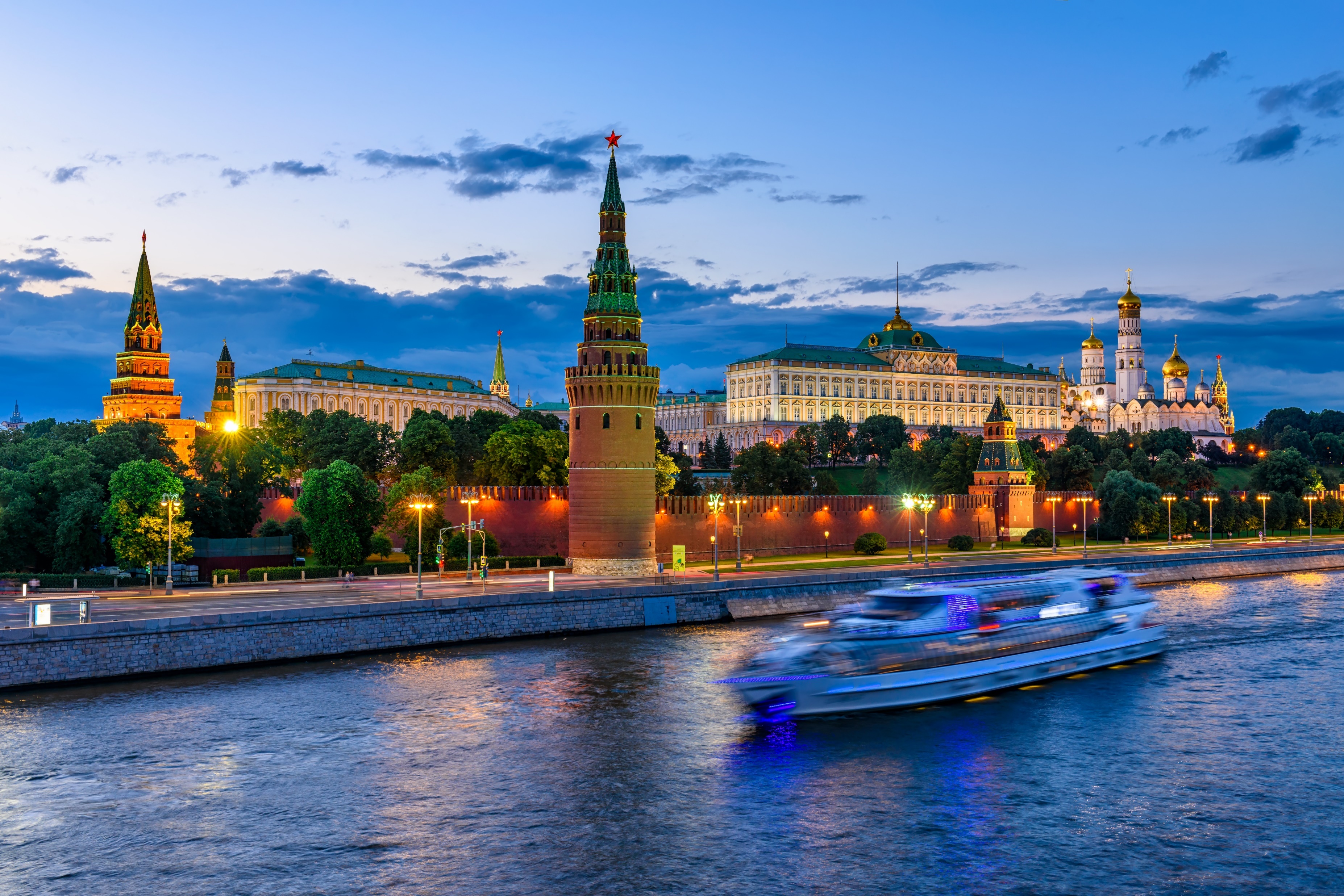 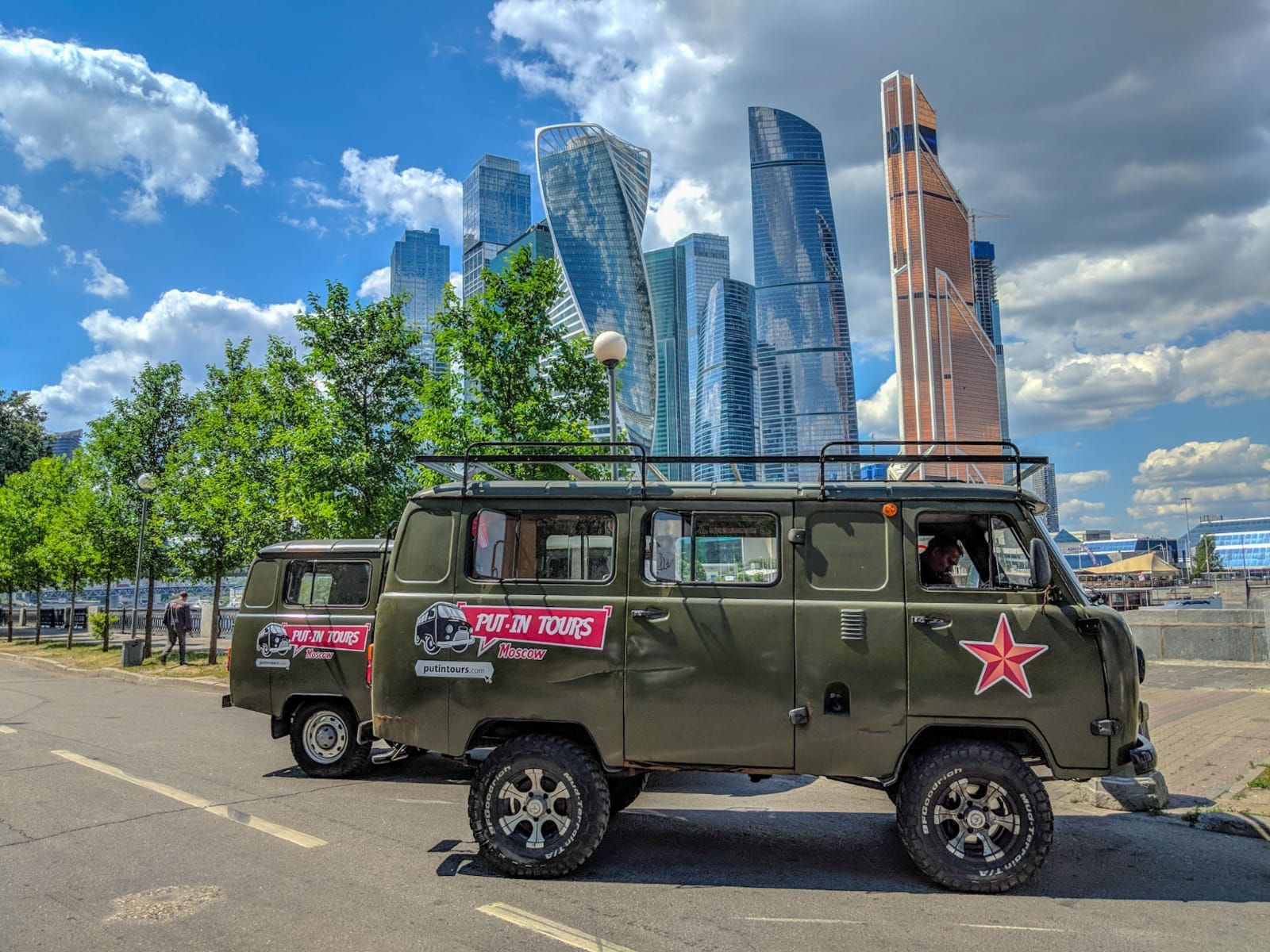 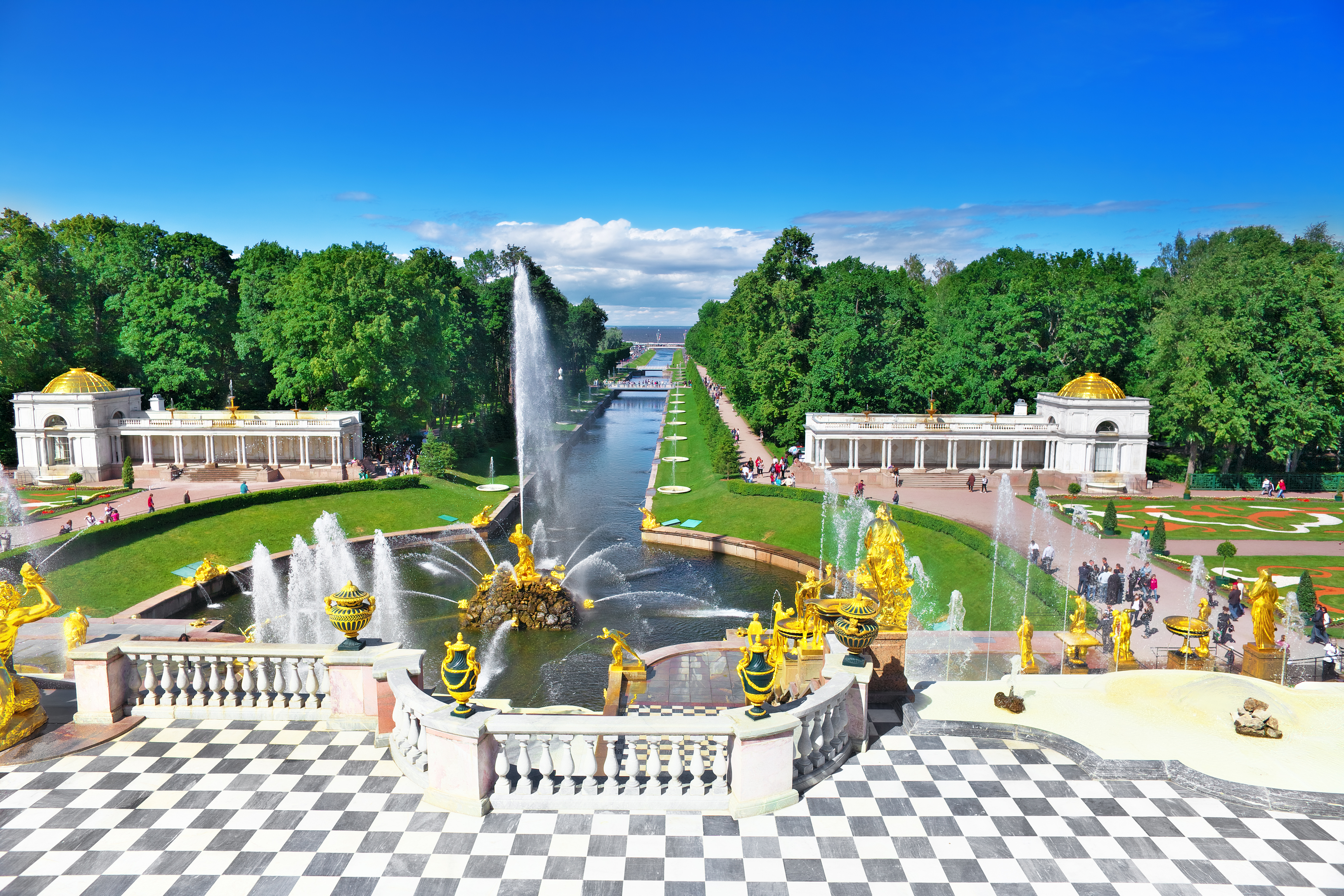 Воспользуйтесь промо кодом “TSARITALIA20” на сайте  www.tsarvisit.com и получите 20% скидку на ваш заказ. Предложение будет действительно до 31 декабря 2018 года.

Мы надеемся это поможет Вам и вашей семье насладиться красотой этих двух прекрасных городов в зимнее время.

Хорошего дня!



Напишите нам, если у Вас есть вопросы: client@tsarvisit.com
НАЖМИТЕ ДЛЯ НАЧАЛА БРОНИРОВАНИЯ